Проект по социальной, культурной адаптации и интеграции иностранных граждан «Проактивный новый югорчанин».
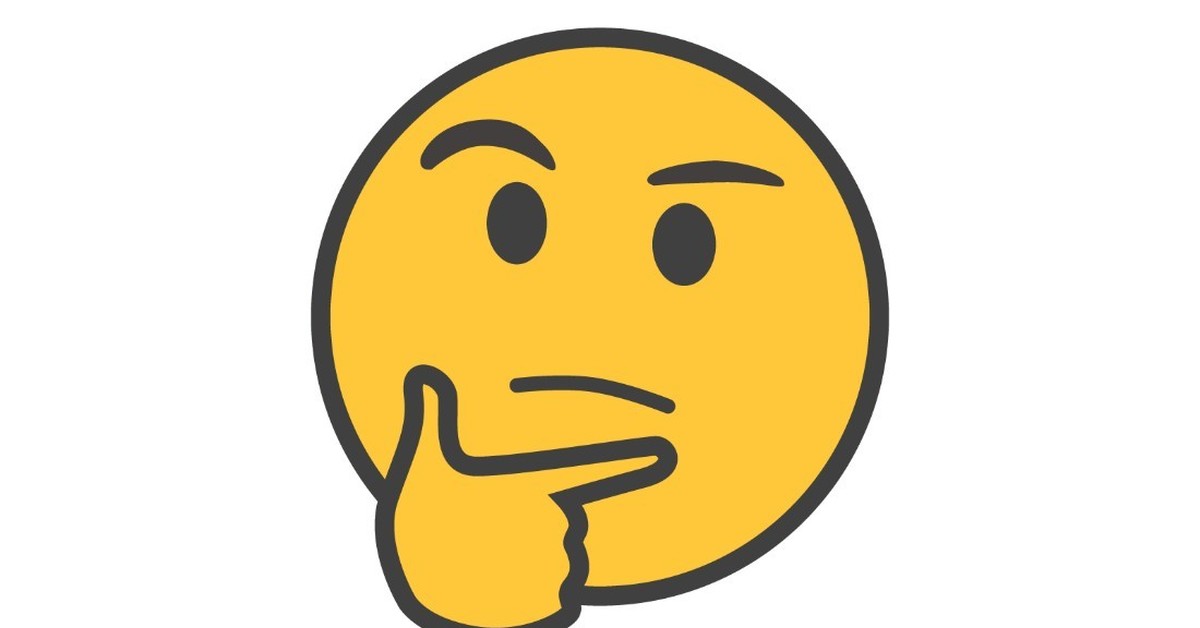 Qanday qilib yangi joyga imkon qadar tez va samarali moslashish mumkin?Qanday qilib foydali va kerakli shahs bo'lish mumkin? Qanday qilib yangi do'stlar topish va to'siqlardan qutulish mumkin? Bo'sh vaqtingizni qiziqarli va foyda bilan qanday o'tkazish kerak?
Siz va men Rossiyada yashaymiz, ishlaymiz va turli imtiyozlarni olamiz! Har qanday yangi joyda, yangi uyda, MUHIM:
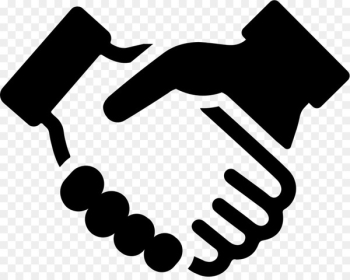 O'zingizning eng yaxshi tomonlaringizni ko'rsating, odamlarga 
yordam bering, o'zingiz yashayotgan va ishlayotgan shahringiz, 
mintaqangiz hayotida
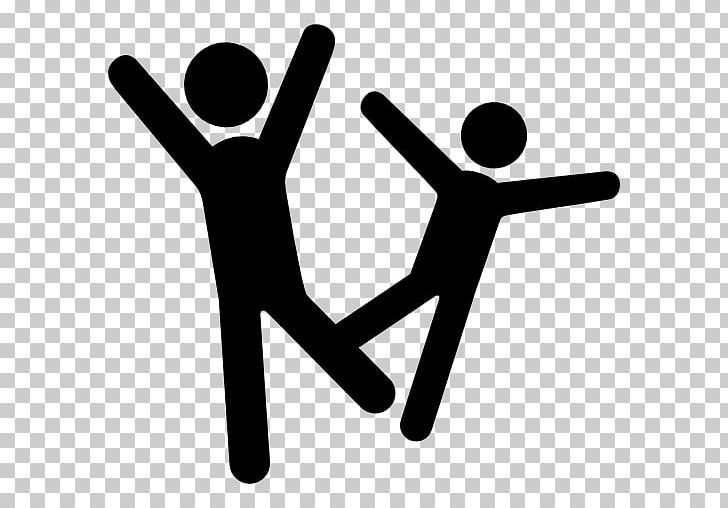 ishtirok eting bo'sh vaqtni to'g'ri va foydali o'tkazish
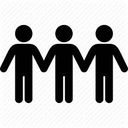 yangi jamiyatga moslashish uchun mavjud imkoniyatlardan 
foydalanish
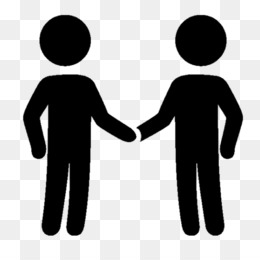 mahalliy aholi bilan umumiy til topish lozim
Siz va men Ugrada yashaymiz! Rossiyada ham, O‘zbekistonda ham, Tojikistonda ham, Qirg‘izistonda ham yashovchi xalqlar azaldan bir-biriga yordam berib, manfaatlar mushtarak bo‘lib kelgan. Yangi mamlakatga jo'nab, tarixiy vataningizni tark etayotganda, siz ijtimoiy foydali faoliyat bilan shug'ullanib, sport, ko'ngillilik, ijodiy, hunarmandchilik, oilaviy, moslashuv va boshqa birlashmalar faoliyatida qatnashib, to'liq hayot kechirishingiz mumkin.
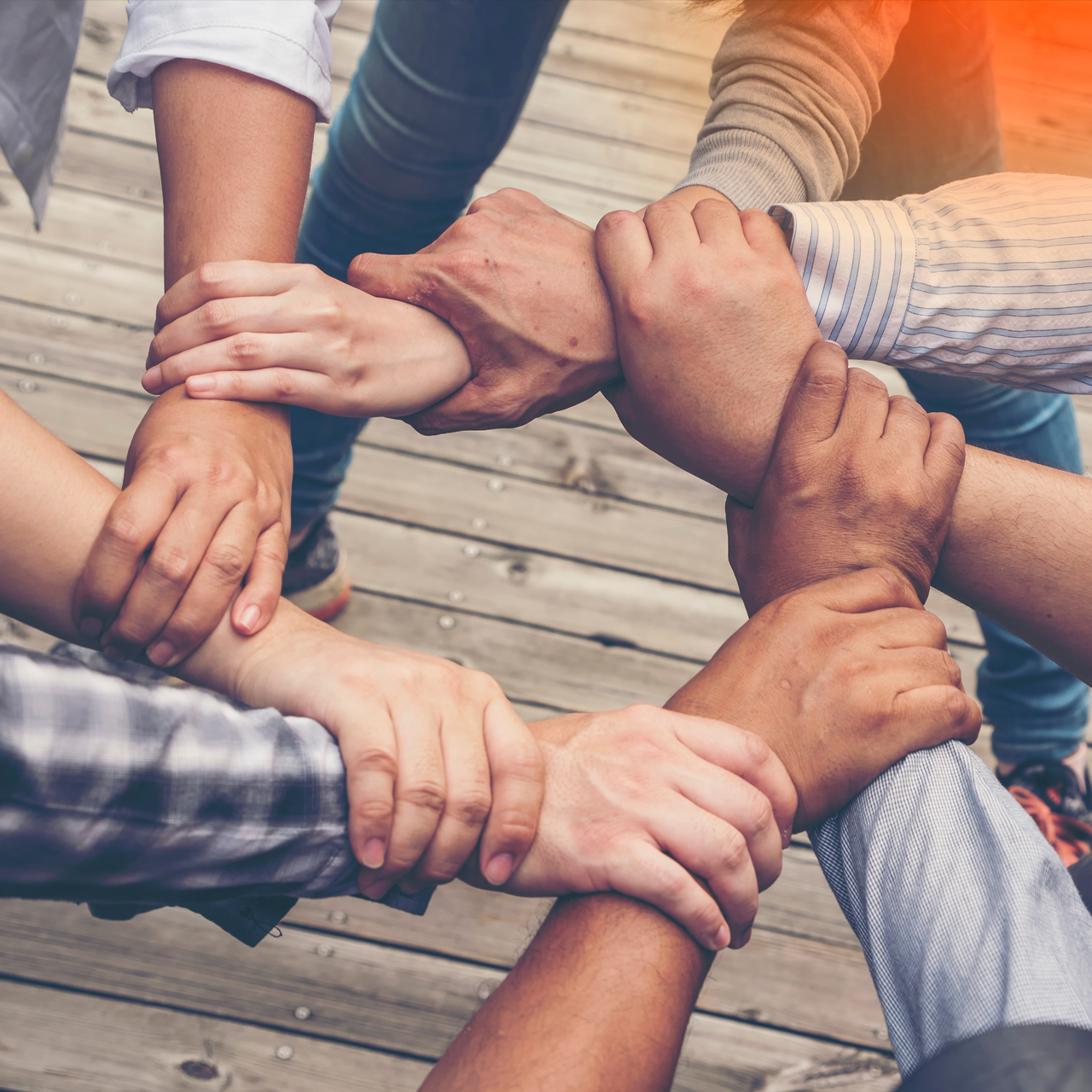 Bugun siz o'zingizning eng yaxshi tomonlaringizni ko'rsatish, aholi punktingizdagi jamoat, ko'ngillilar va dam olish uyushmalari faoliyati orqali yangi joyga moslashish jarayoniga sho'ng'ish imkoniyatiga egasiz. 


Bu erda siz foydali bo'lishingiz, Rossiyaning lingvistik va madaniy muhitiga sho'ng'ishingiz va bo'sh vaqt topishingiz mumkin bo'lgan shahar, aholi punkti tashkilotlari:
Men foydali bo'lishim, bo'sh vaqtimni o'tkazishim va mahalliy muhitga qo'shilishim mumkin bo'lgan joylar ro'yxati:
Foydali faoliyat va bo'sh vaqt orqali rivojlanish